TÈCNIQUES D’APRENENTATGES COL·LABORATIUS – PUZZLE
Puzzle
Cada alumne o grups d’alumnes té una informació essencial per assolir l’aprenentatge.
Hi ha dos grups: L’equip base i l’equip d’experts.
Grups heterogenis.
L’equip base envia un membre cap al grup d’experts i després retorna amb el coneixement únic en aquell grup base.
Avantatges:
Els alumnes del grup base poden escollir cap a quin grup d’experts aniran segons la seva motivació.
Cada membre del grup base es responsabilitza d’un coneixement en particular incrementant el seu grau d’esforç i motivació.
Vigilar amb:
Formació inicial de l’alumnat en les tasques de l’ensenyament.
Temps perquè funcionin com a grup.
La rotació dels membres entre grups perquè es pot descontrolar la classe.
Cal avaluació per comprovar l’aprenentatge assolit.
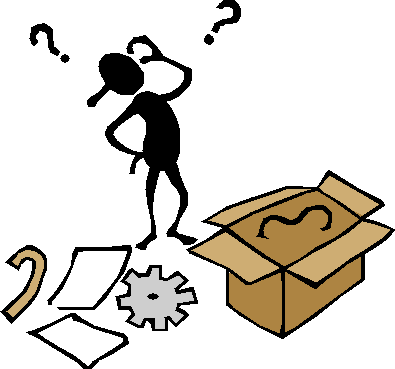